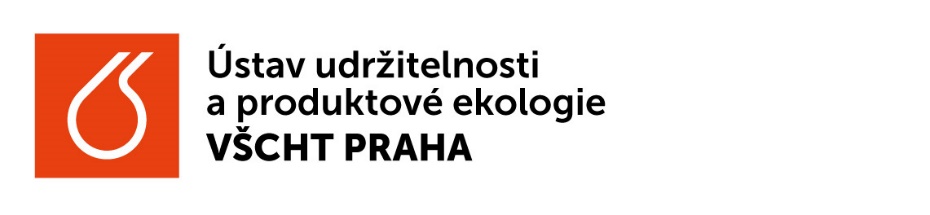 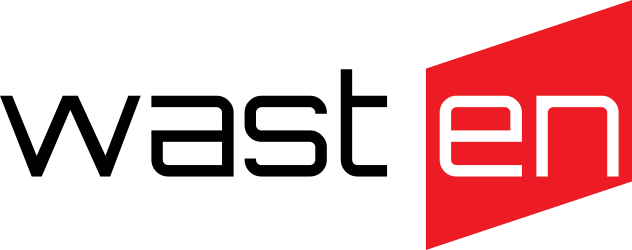 Posouzení technologie termochemického rozkladu směsných odpadních plastů a technologie Polybet pomocí metody LCATatiana Trecáková, Vladimír Kočí, Milan Ipolt
21. 9. 2022
TVIP, Hustopeče
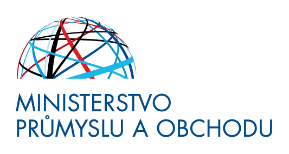 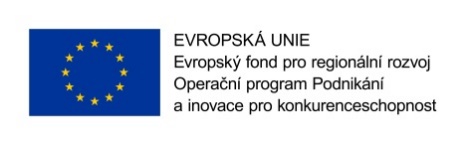 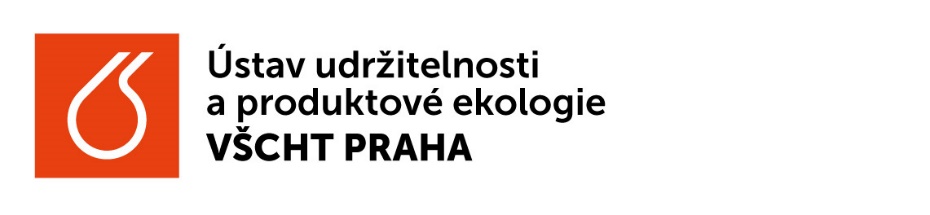 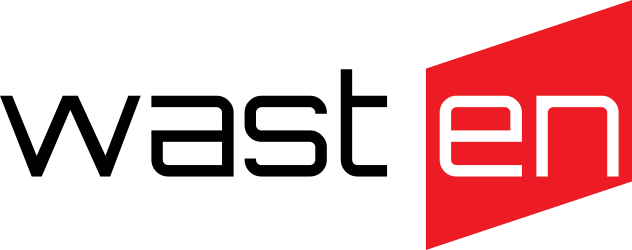 Úvod
367 milionů tun

55 milionů tun

40%
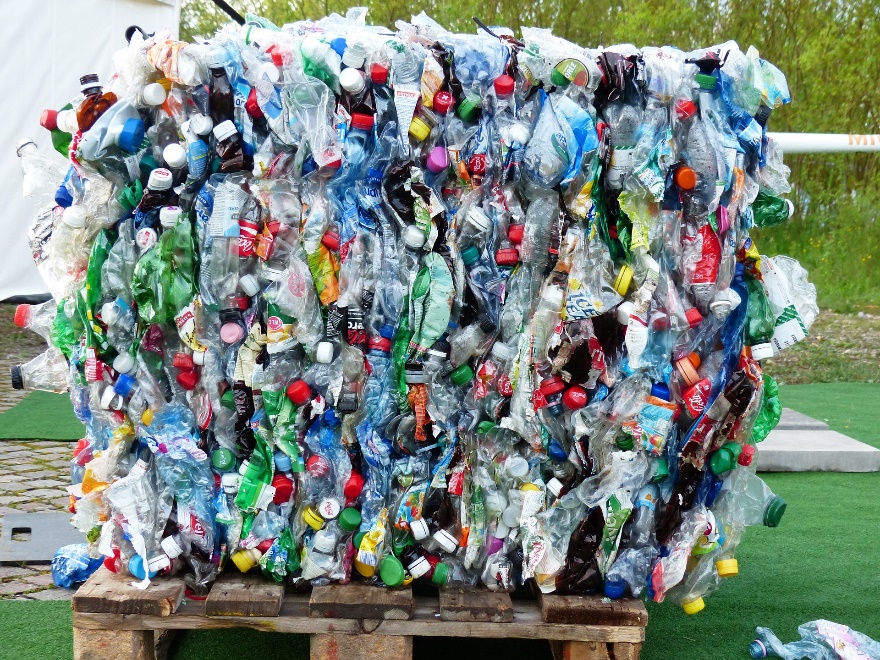 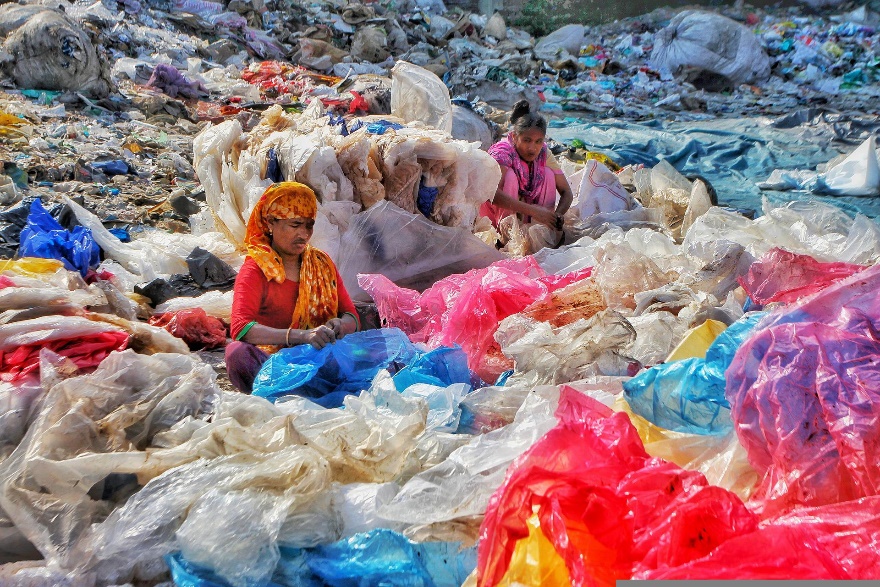 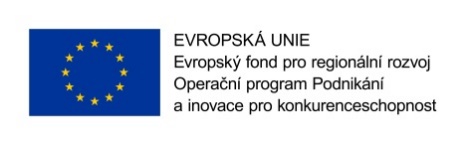 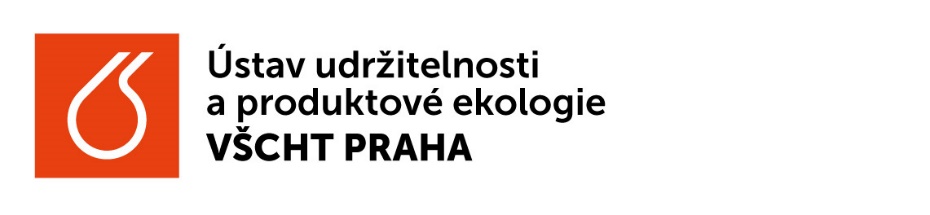 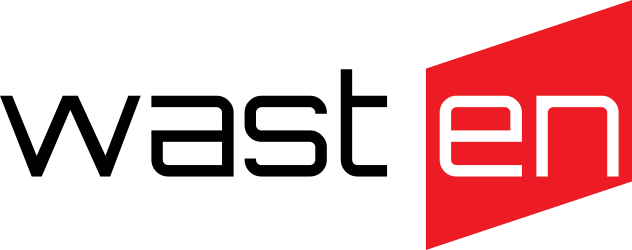 Zaměření studie
projekt „WASTen,z.s. – Kolektivní výzkum“

posouzení metodou posuzování životního cyklu (LCA) 

technologie termochemického rozkladu směsných odpadních plastů  

technologie výroby plastbetonu zpracováním odpadních termoplastů a odpadních inertních materiálů (Polybet)
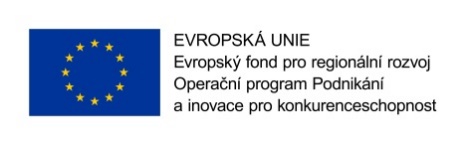 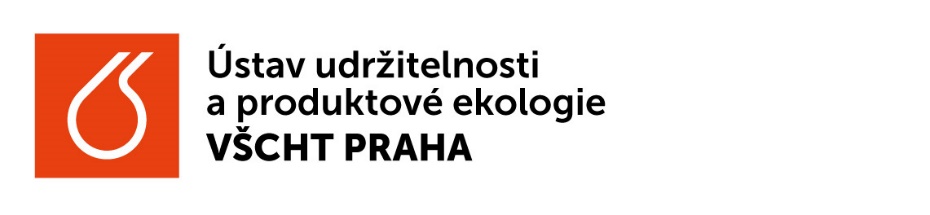 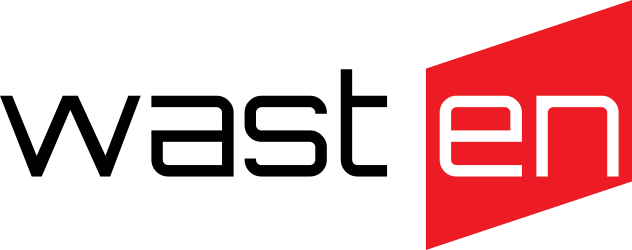 Východiska studie
Zpracování 1 tuny odpadů

Hranice systému

Princip substituce - výstupy

Projektová data, data z databází GaBi Professional, Ecoinvent 3.8

LCA SW GaBi Professional 

EF 3.0
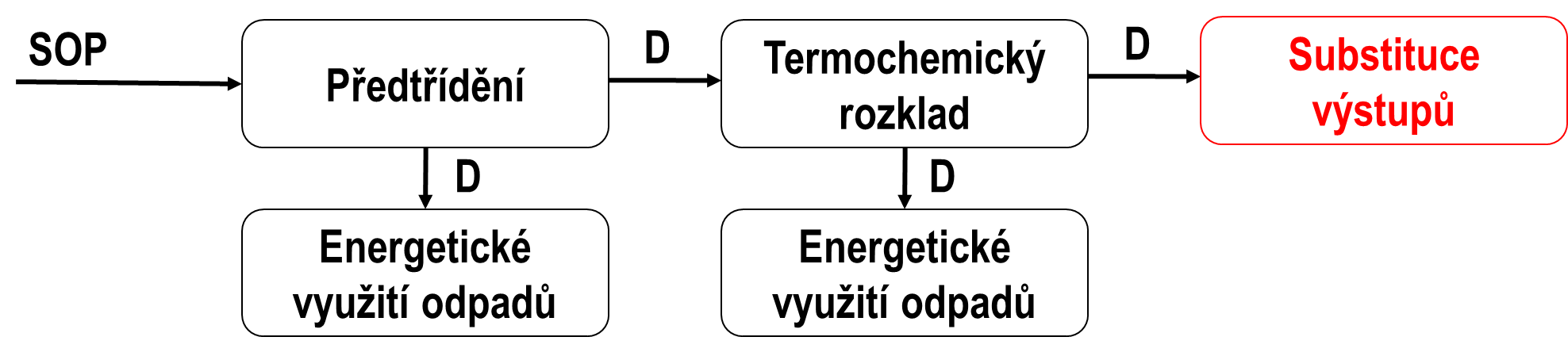 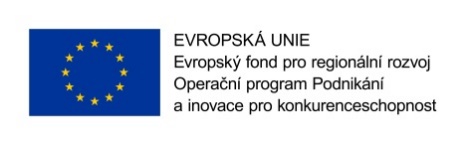 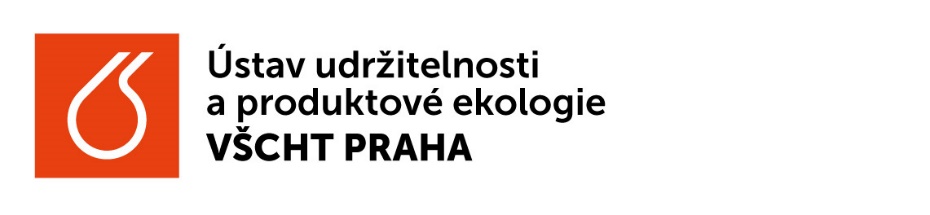 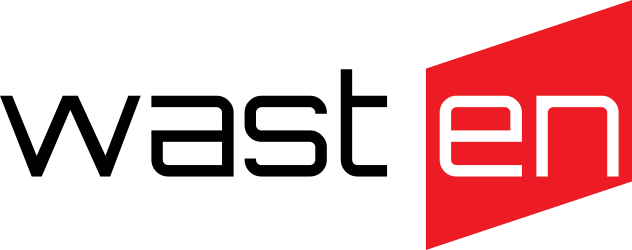 Posuzované technologie
Termochemický rozklad směsných odpadních plastů
Bez přístupu vzduchu při teplotách 350-450 °C
Výstupy z technologie: procesní plyn, pevný zbytek, kapalný recyklát
Procesní plyn – zdroj pro pohon mikroturbíny
Kapalný recyklát a pevný zbytek – využitelné druhotné suroviny (chemický/petrochemický průmysl)

Polybet
Odpadní plasty + plnivo (inertní odpad)
Nadrcení frakcí, míchaní s plnivem (sušeno a zahříváno na teplotu 300 °C), lisování ve formách a ochlazení
Výstup z technologie: stavební recyklát (kompozit)
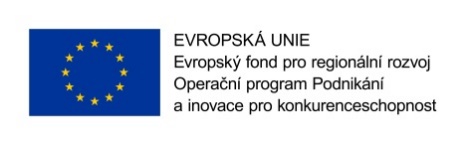 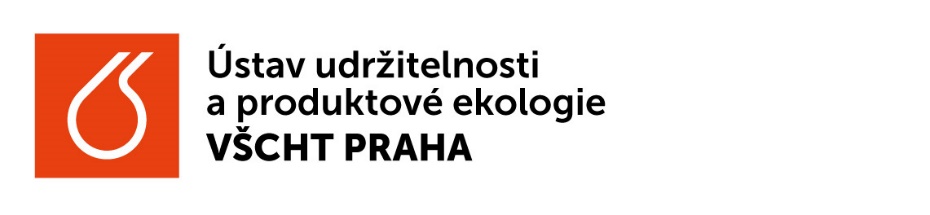 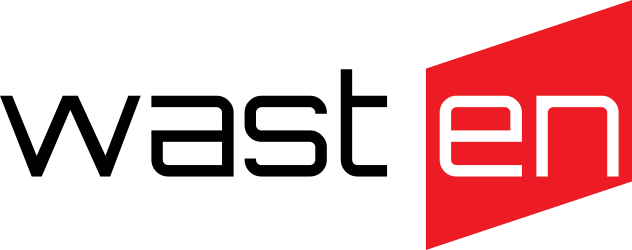 Posuzované technologie
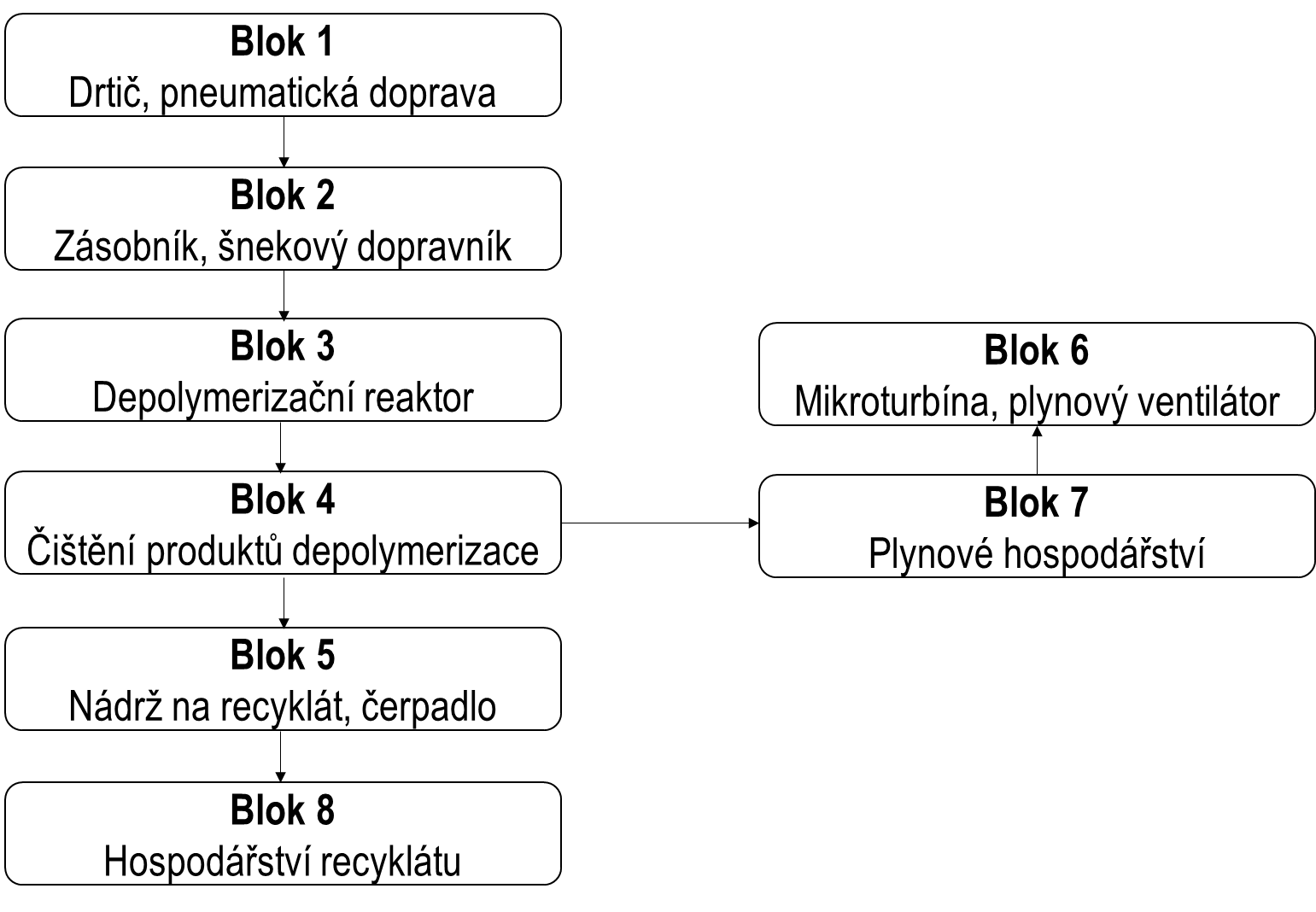 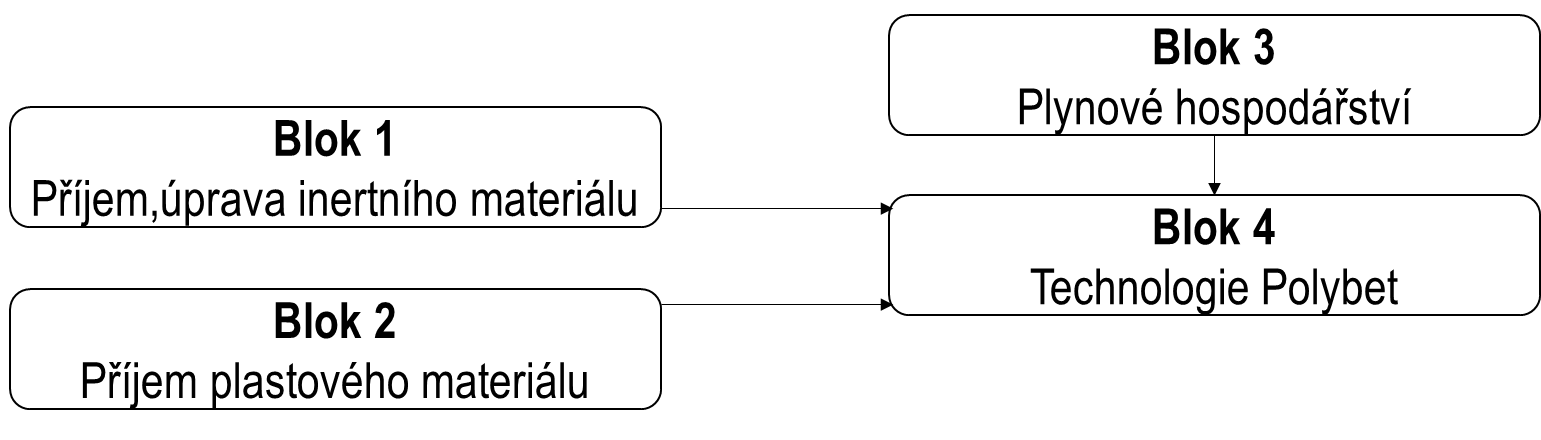 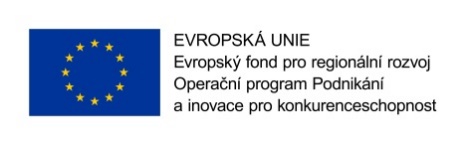 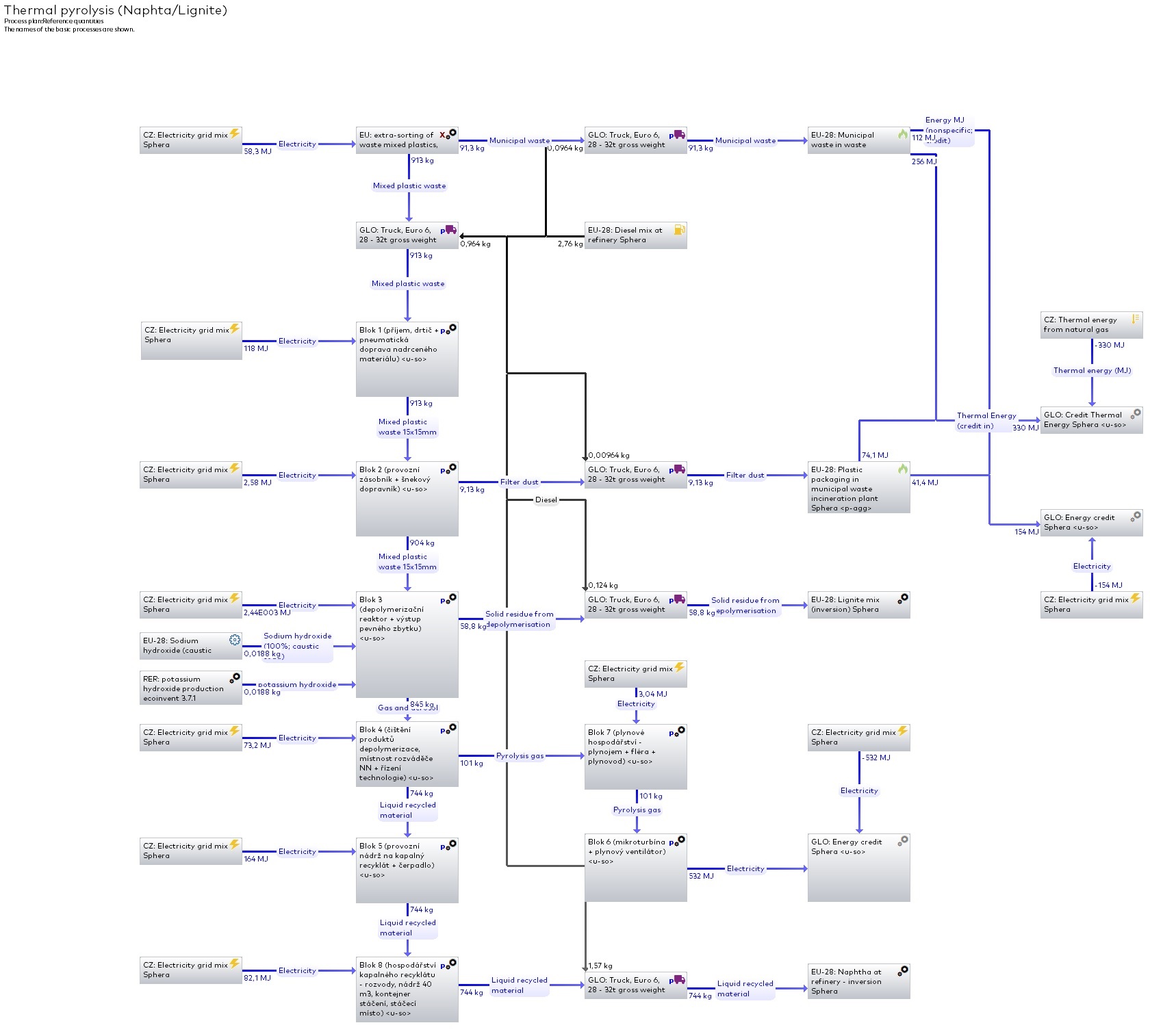 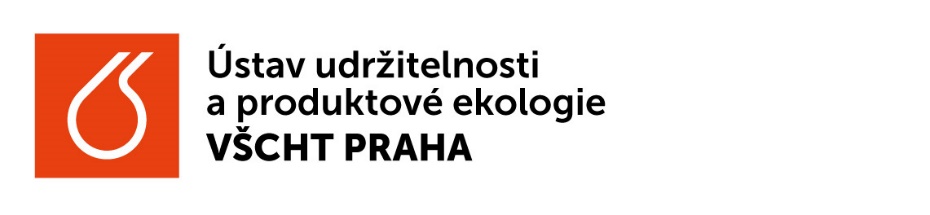 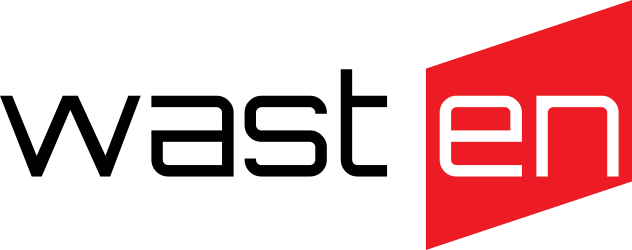 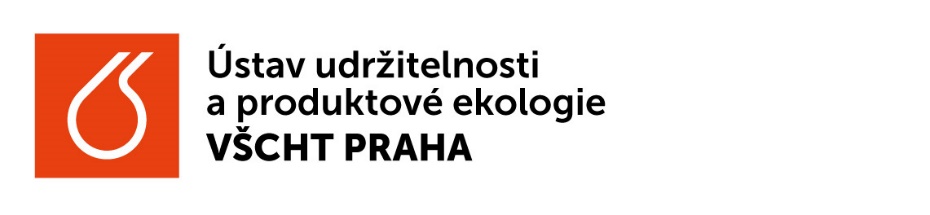 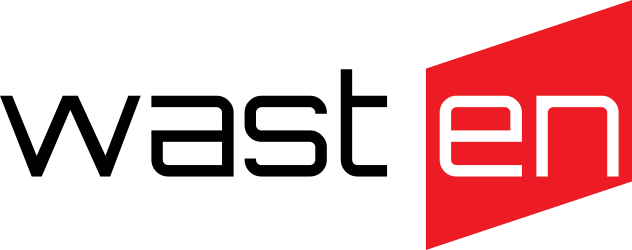 Výsledky
Uhlíková stopa v kg CO2 ekv. na 1 t směsných odpadních plastů
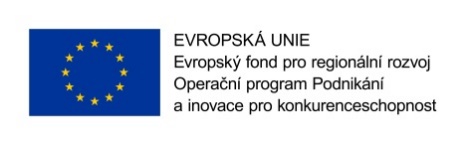 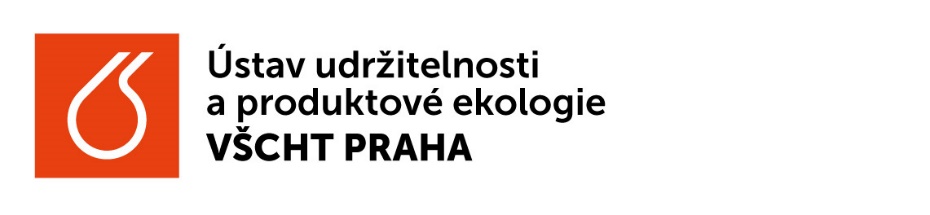 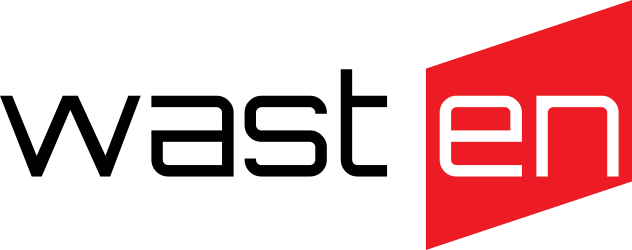 Výsledky
Porovnání výsledků studie uhlíkové stopy v t CO2 ekv. na 1  t směsných odpadních plastů
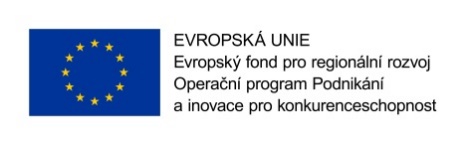 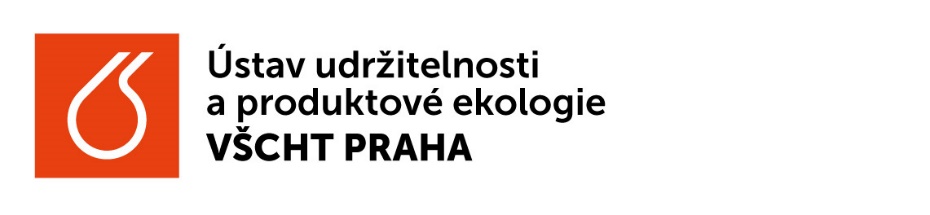 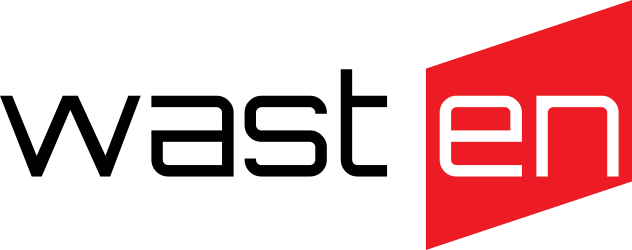 Výsledky
Uhlíková stopa posuzovaných technologií v kg CO2 ekv. na 1 t vstupních odpadů
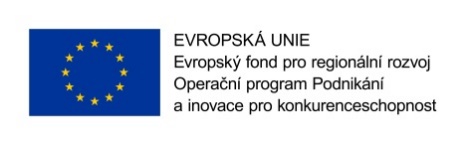 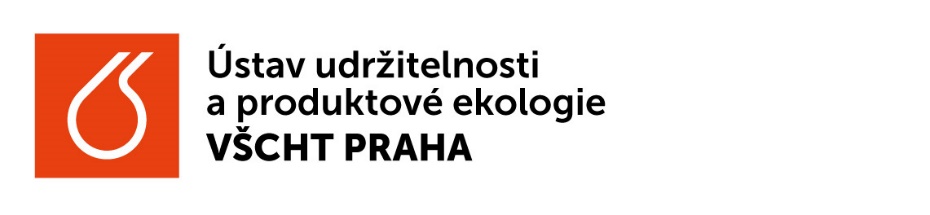 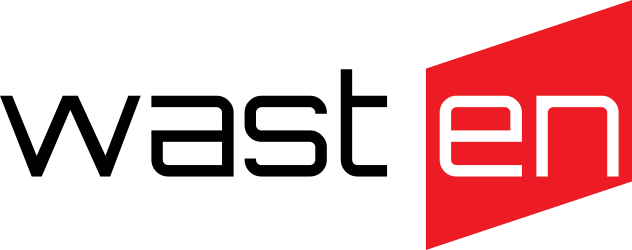 Výsledky
Podíl kategorií dopadu na celkových vážených a normalizovaných environmentálních dopadech dle EF 3.0
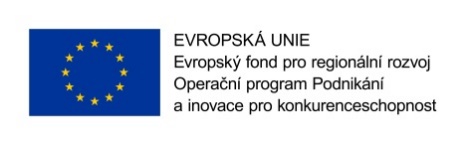 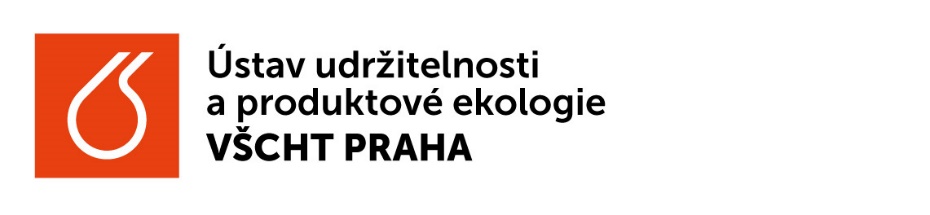 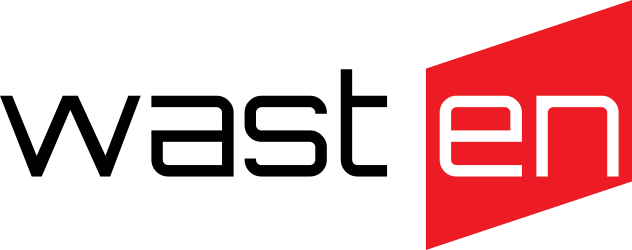 Výsledky
Celkové vážené a normalizované environmentální dopady na 1 t směsných odpadních plastů
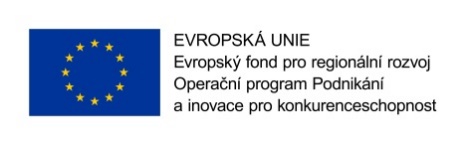 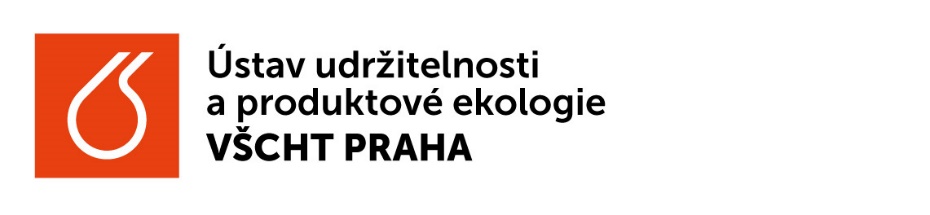 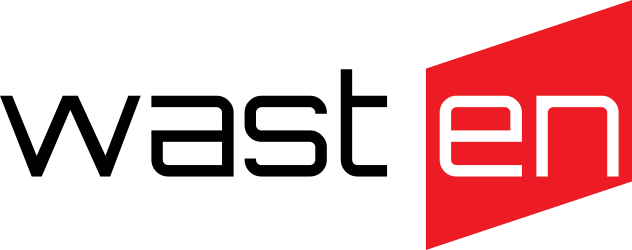 Další aktivity
Důležité proměnné (energetický mix, spotřeby energií, složení vstupů, atd.)

Citlivostní analýza

Přístup ke zhodnocení „příspěvku“ produkovaných výstupů

Příprava metodiky
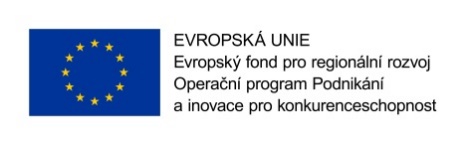 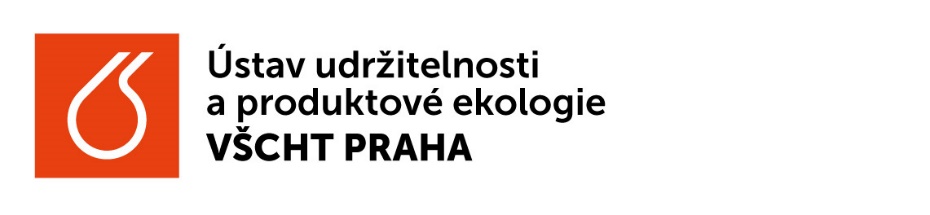 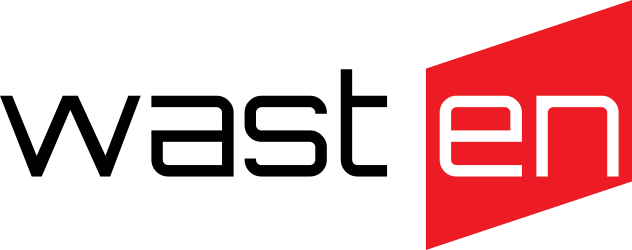 Závěr
Podpora materiálového využití odpadů

Snižování dopadů změny klimatu v OH

Snižování celkových environmentálních dopadů v OH
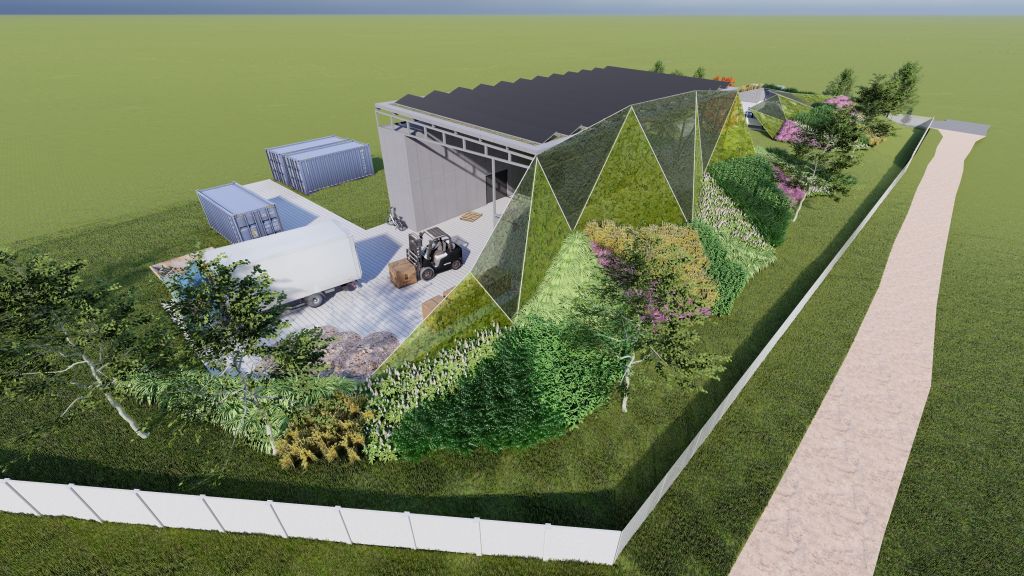 Děkuji za pozornost

trecakot@vscht.cz
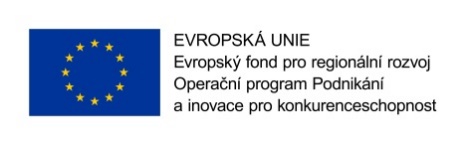